A AMOSTRAGEM DE RESÍDUOS E A REGULAÇÃO DA GESTÃO DOS RESÍDUOS SÓLIDOS URBANOS EM ROLANTE-RS
Autores:
Leonardo R. Moreira; Vagner G. Mâncio; Tiago L. Gomes;
Demétrius J. Gonzalez; Emanuele B. Manke; Daniela P. Rocke
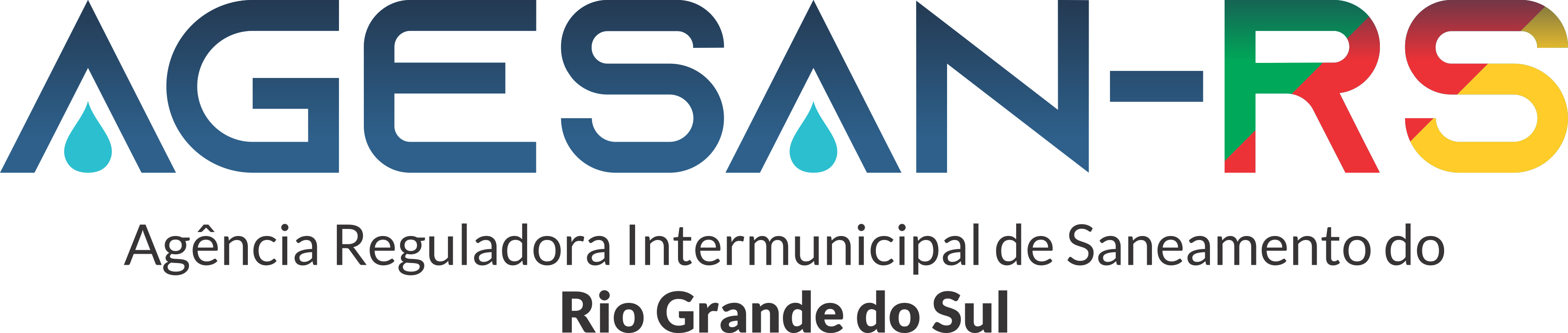 AGESAN-RS
Agência Reguladora Intermunicipal de Saneamento do Rio Grande do Sul
23 MUNICÍPIOS ÁGUA E ESGOTO
Prestador concessionária estadual 
Corsan
REGULA EXCLUSIVAMENTE SANEAMENTO
26 MUNICÍPIOS
3 MUNICÍPIOS ÁGUA E ESGOTO
Prestador autarquia Municipal
Comusa, Águas de Ivoti e DAEB
3 MUNICÍPIOS RESÍDUOS SÓLIDOS
Tramandaí, Nova Hartz e Rolante
1,6 milhão
de pessoas sob cuidados da fiscalização e regulação da agência
PRIMEIRA
Agência gaúcha a efetivamente regular resíduos
Boas práticas regulatórias
Busca a qualidade do saneamento
Indicadores de desempenho
Equipe técnica e multidisciplinar
Qualidade da prestação do serviço
Tarifas e planos municipais de saneamento básico.
497
total de municípios no Rio Grande do Sul
APENAS 3
possuem agência reguladora em resíduos sólidos
TRAMANDAÍ
NOVA HARTZ
ROLANTE
População:
52.632 hab
500.000 hab verão
População:
22.147 hab
População:
21.591 hab
LEI		                      CONTRATO              VISTORIA E DOCUMENTOS          AGÊNCIAS
PASSO 1

OBRIGATORIEDADE
(precisa ser regulado)
PASSO 2

VONTADE
(executivo precisa querer)
PASSO 3

DIAGNÓSTICO
(qual a situação)
PASSO 4

BENCHMARKING
(como está funcionando)
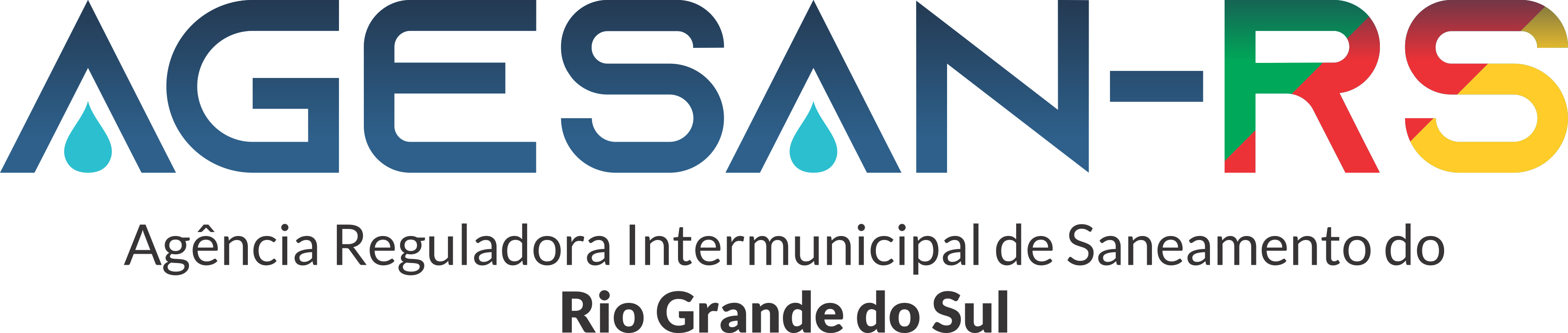 CAMINHO DA REGULAÇÃO DE RESÍDUOS SÓLIDOS
PASSO 5

NORMA
(manual)
PASSO 6

FISCALIZAR
(fiscalização educativa)
PASSO 7

PRECIFICAR
(quanto custa tudo isso)
PASSO 8

ROTINA
(programar presente e futuro)
CHECK LIST                        ATO FORMAL                          TABELA                         CRONOGRAMA
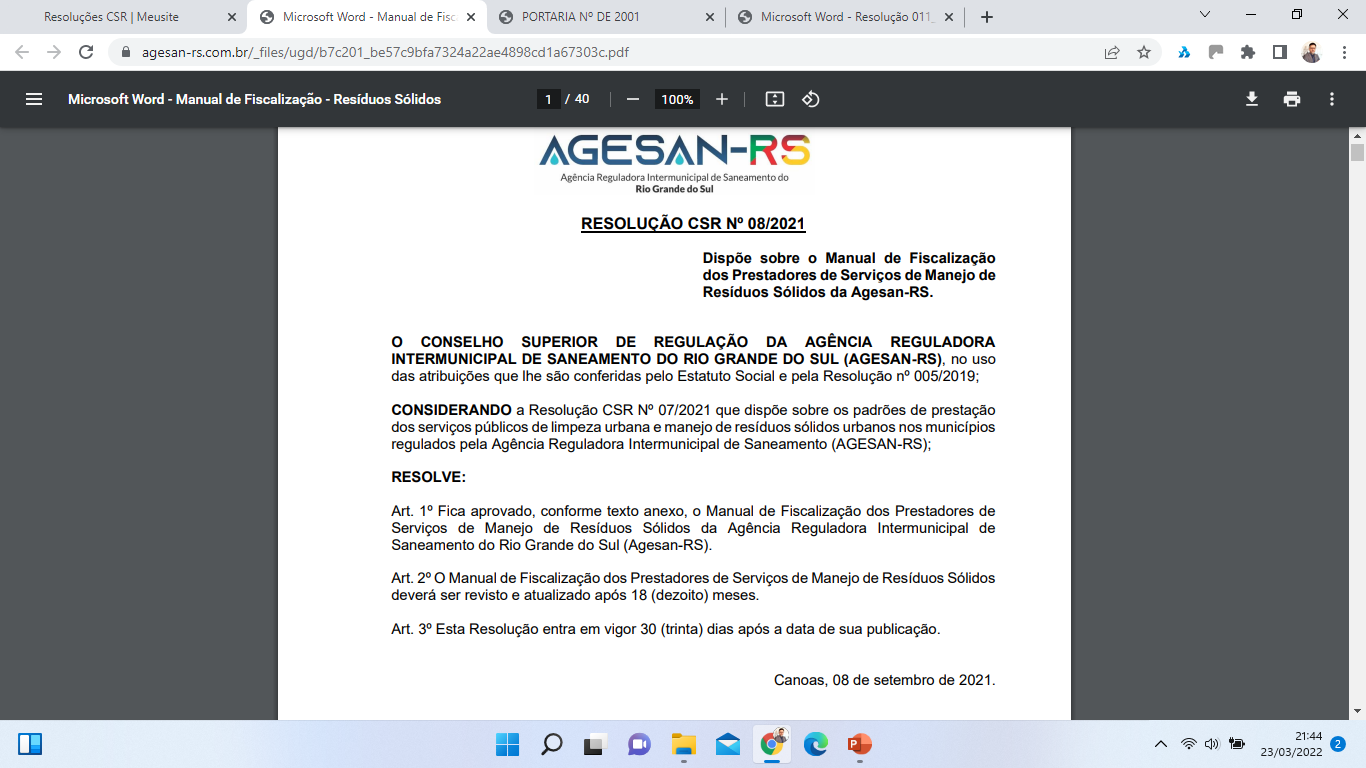 Lei nº 14.026/20 – NOVO MARCO DO SANEAMENTO BÁSICO
Universalização do acesso e efetiva prestação.
PRINCÍPIOS FUNDAMENTAIS
Segurança, qualidade, regularidade e continuidade.
OBJETIVO


Avaliação da importância do conhecimento da amostragem de resíduos sólidos urbanos (RSU), guiando a ação da agência reguladora com foco em ganho de eficiência no processo.
LEI		                      CONTRATO              VISTORIA E DOCUMENTOS          AGÊNCIAS
PASSO 1

OBRIGATORIEDADE
(precisa ser regulado)
PASSO 2

VONTADE
(executivo precisa querer)
PASSO 3

DIAGNÓSTICO
(qual a situação)
PASSO 4

BENCHMARKING
(como está funcionando)
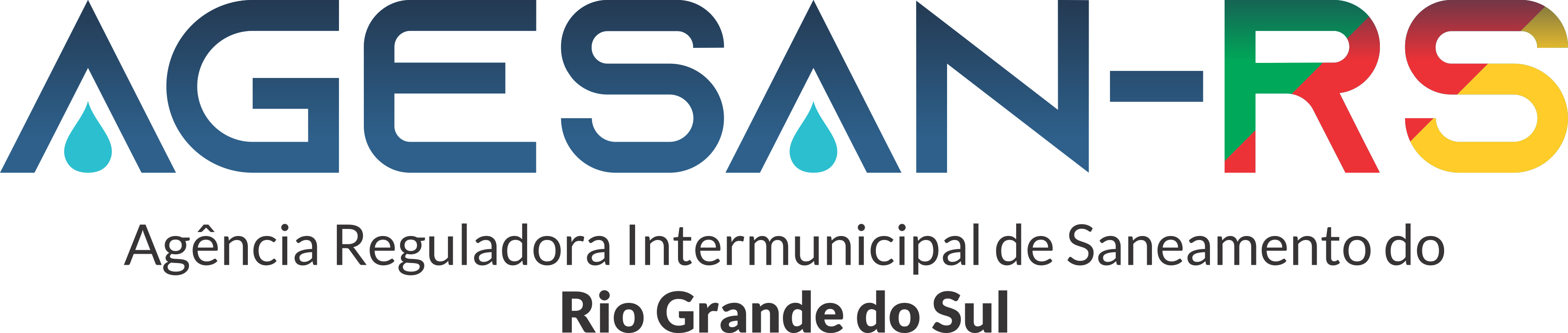 CAMINHO DA REGULAÇÃO DE RESÍDUOS SÓLIDOS
PASSO 5

NORMA
(manual)
PASSO 6

FISCALIZAR
(fiscalização educativa)
PASSO 7

PRECIFICAR
(quanto custa tudo isso)
PASSO 8

ROTINA
(programar presente e futuro)
CHECK LIST                        ATO FORMAL                          TABELA                         CRONOGRAMA
Aferir informações previamente recebidas;

 Conhecer os procedimentos e relacionamentos das áreas normativas e executoras;

 Verificar a adequação e coerência com os procedimentos especificados pelas áreas normativas;
Verificar o cumprimento da legislação em vigor, dos contratos de prestação de serviços, dos instrumentos de Planejamento de Saneamento Básico e de Resíduos Sólidos de âmbito Nacional, Estadual, Regional, bem como Municipais, inclusive os instrumentos de Planejamento de Recursos Hídricos existentes em todas as esferas citadas;
26 de janeiro de 2022;
Reunião inicial para apresentar as ações de regulação e fiscalização;
Solicitação de documentação relacionada ao manejo de resíduos sólidos do município (terceirização);
Vistoria de reconhecimento;
Contratos de terceirização do manejo de RSU:

Coleta com Caminhões Compactadores: Empresa A
Triagem de Transbordo: Cooperativa
Transporte para Destinação Final: Empresa B
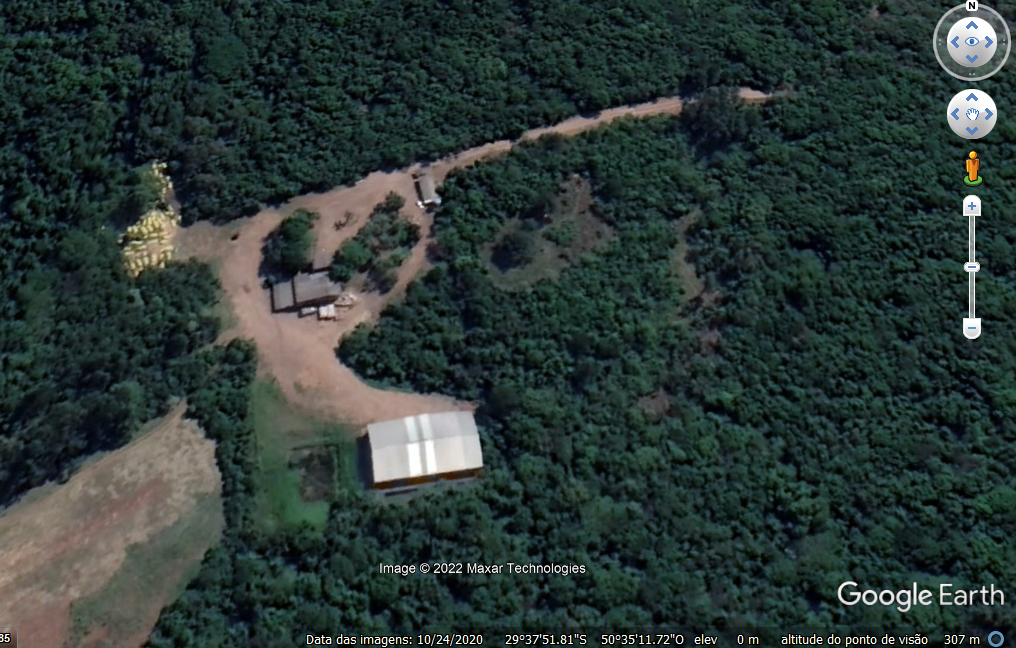 Fonte: Disponível no Google Earth, acesso em 02 de fevereiro de 2022
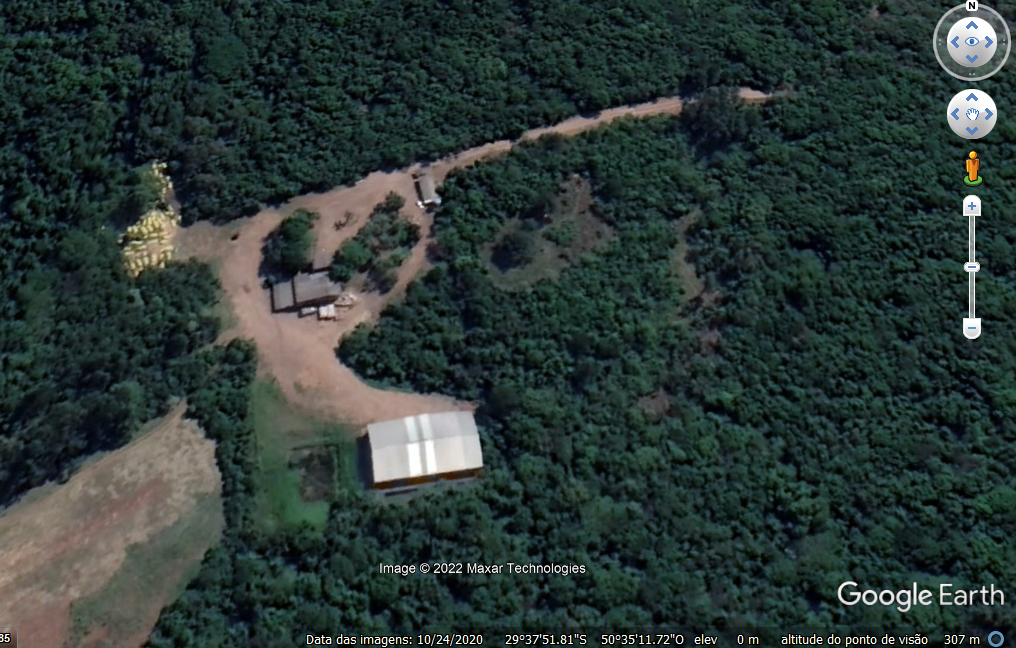 Centro de Triagem
Fonte: Disponível no Google Earth, acesso em 02 de fevereiro de 2022
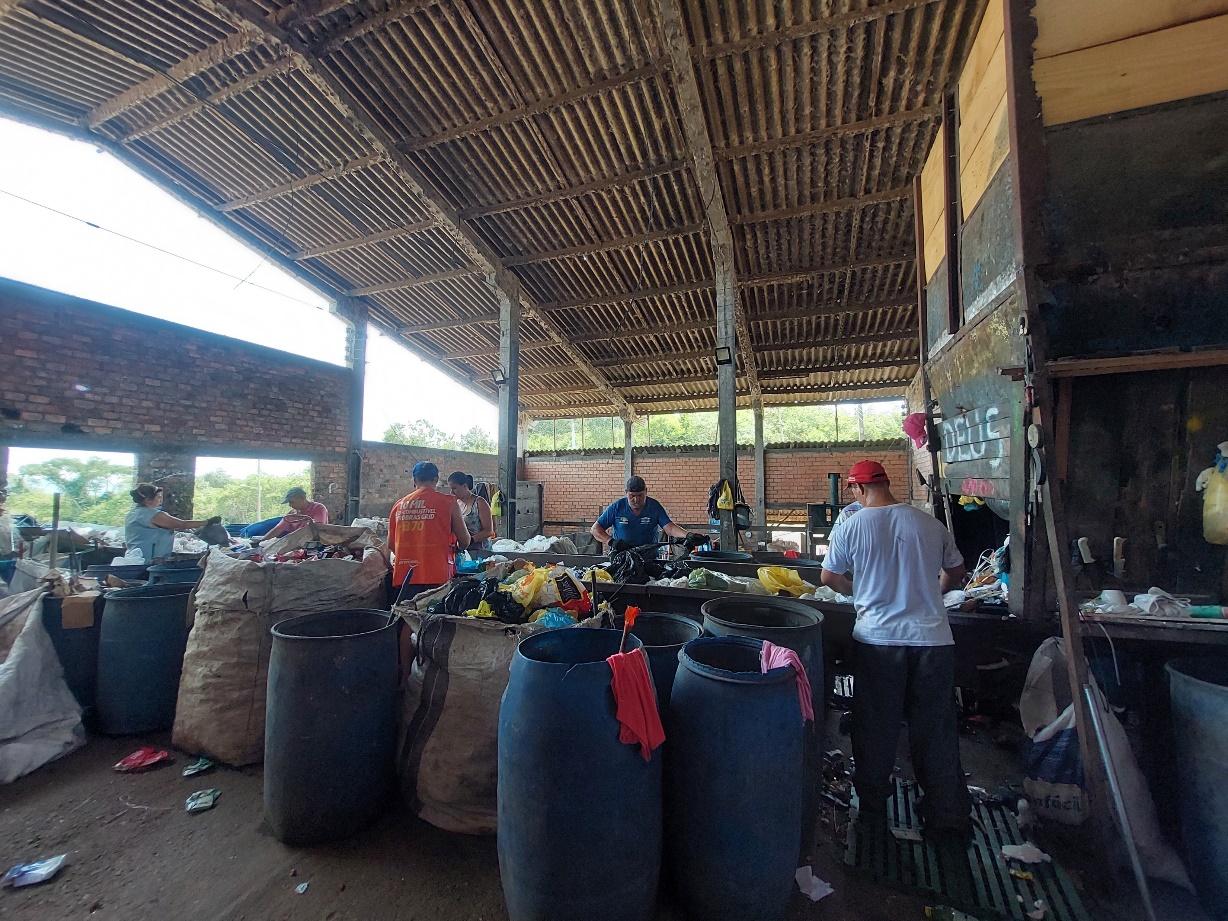 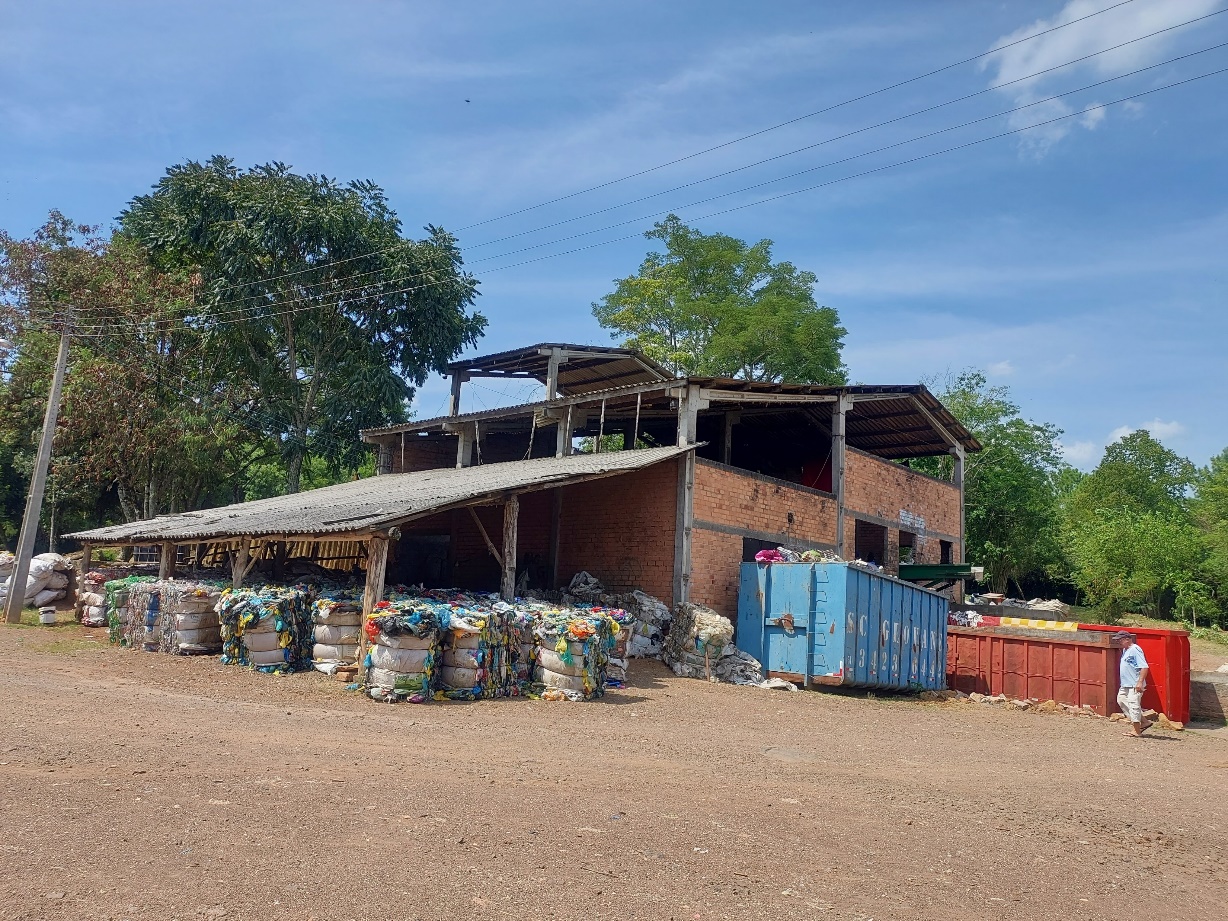 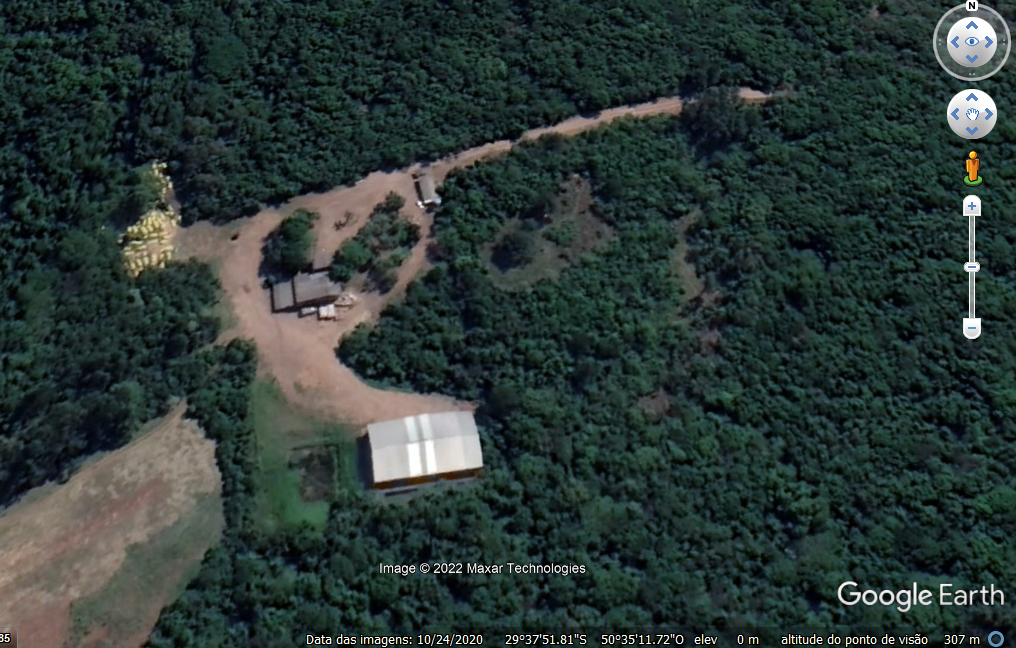 Usina de Compostagem
Fonte: Disponível no Google Earth, acesso em 02 de fevereiro de 2022
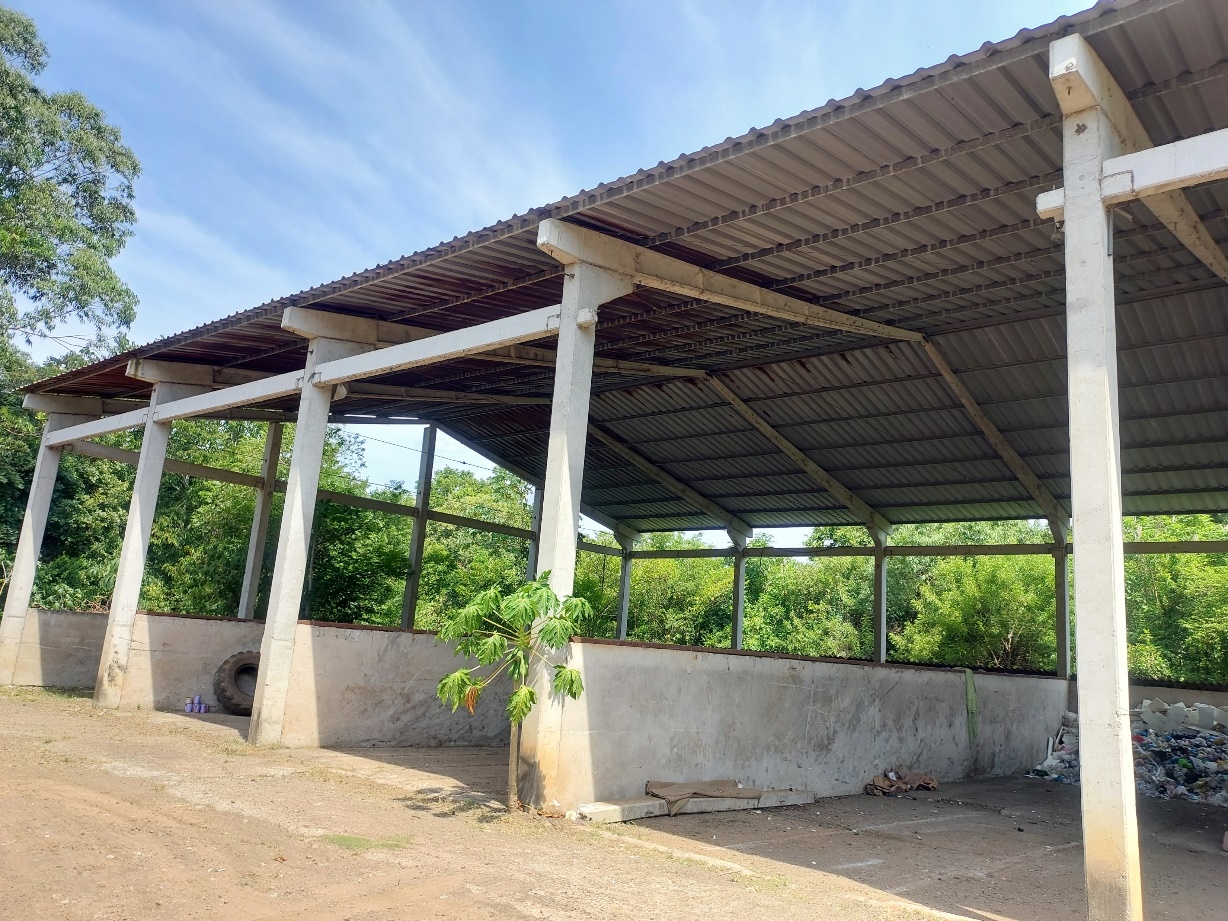 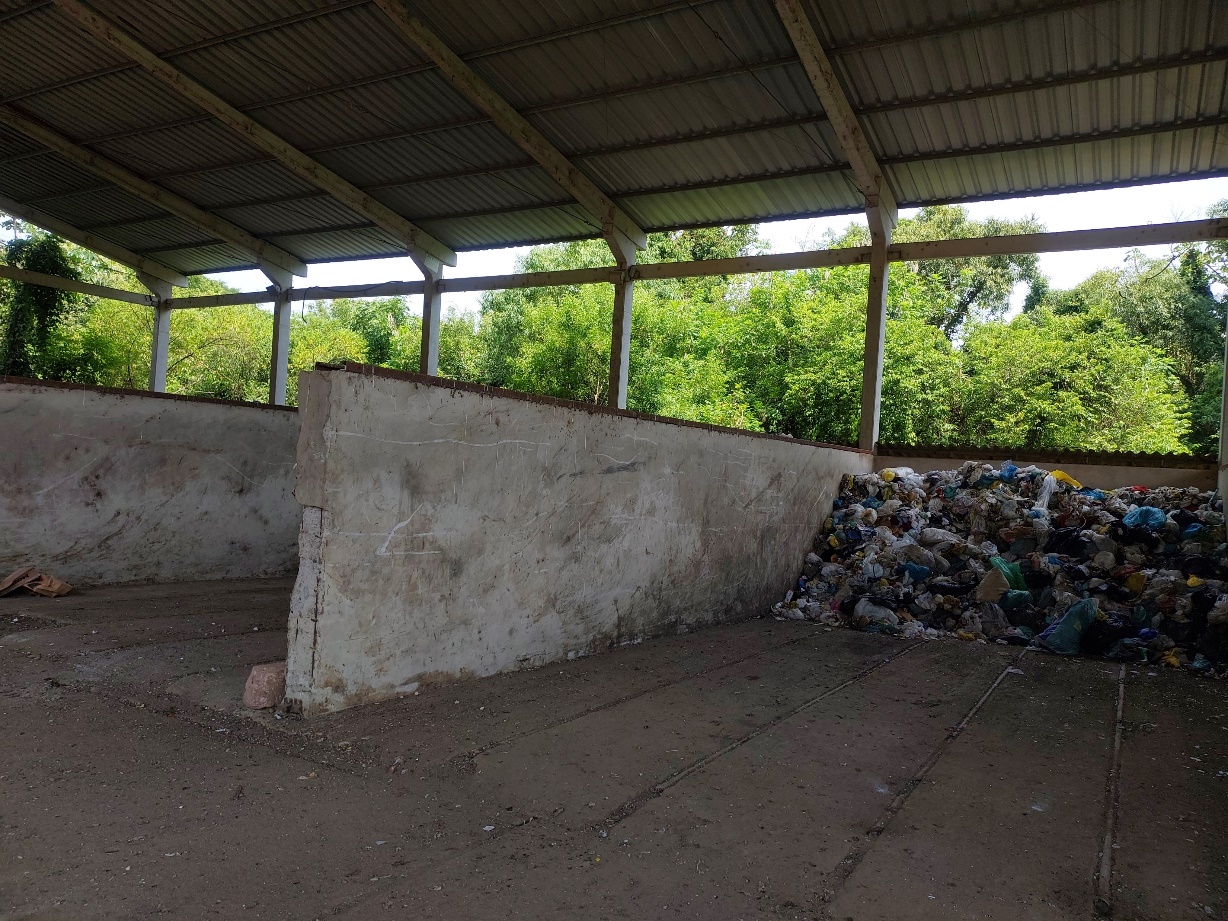 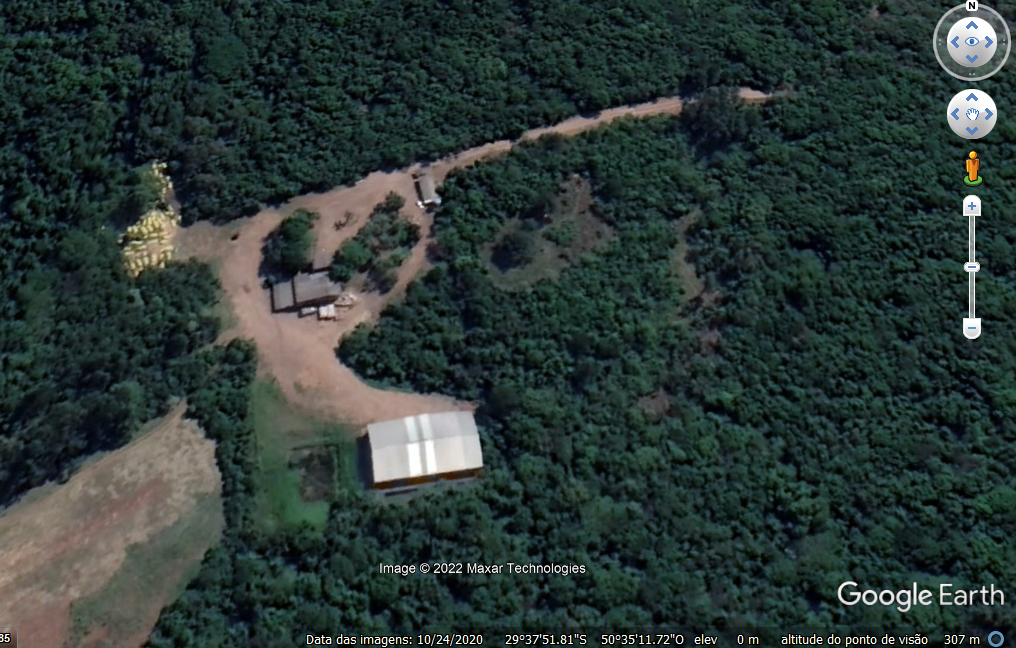 Aterro Controlado
Fonte: Disponível no Google Earth, acesso em 02 de fevereiro de 2022
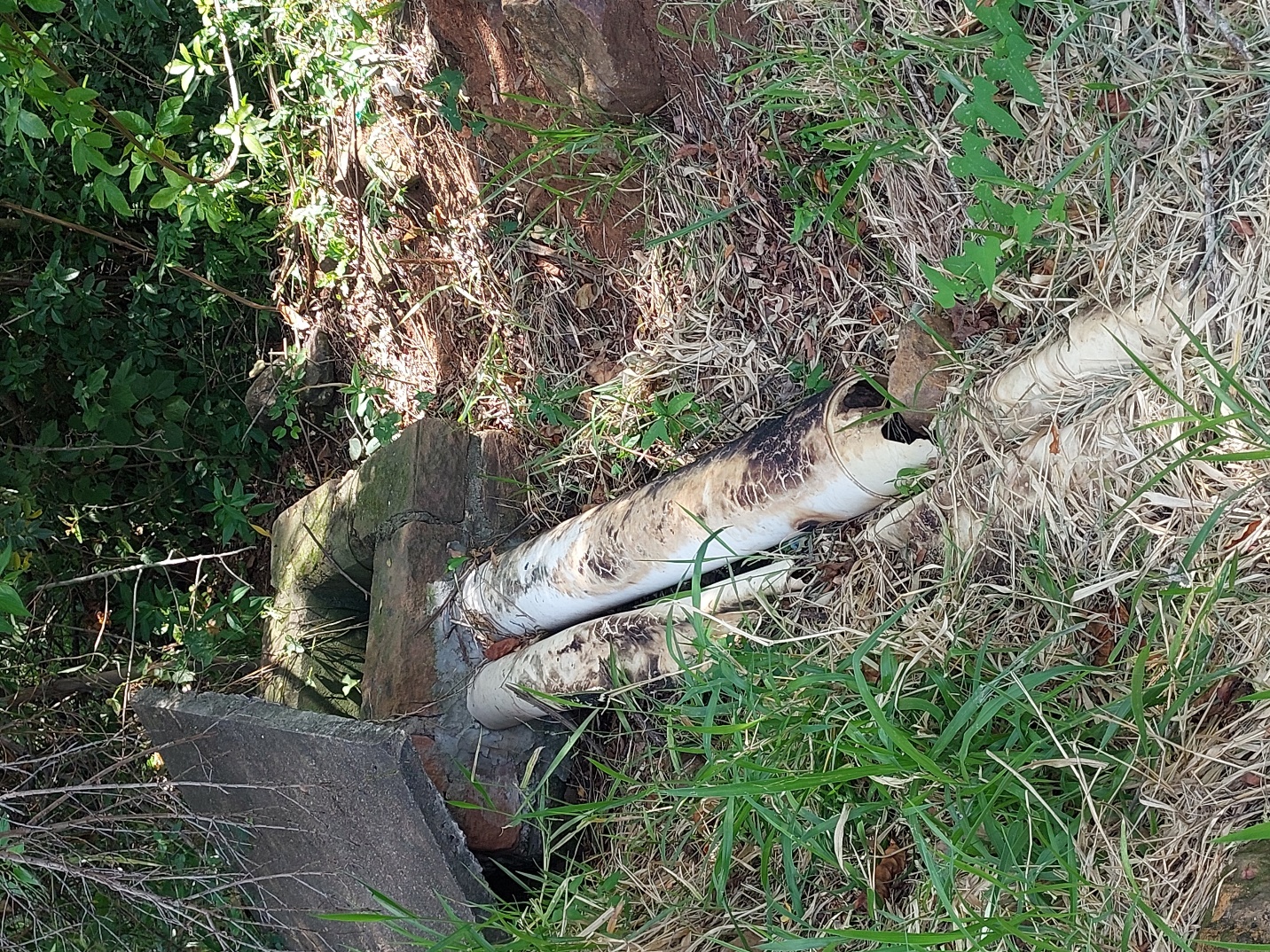 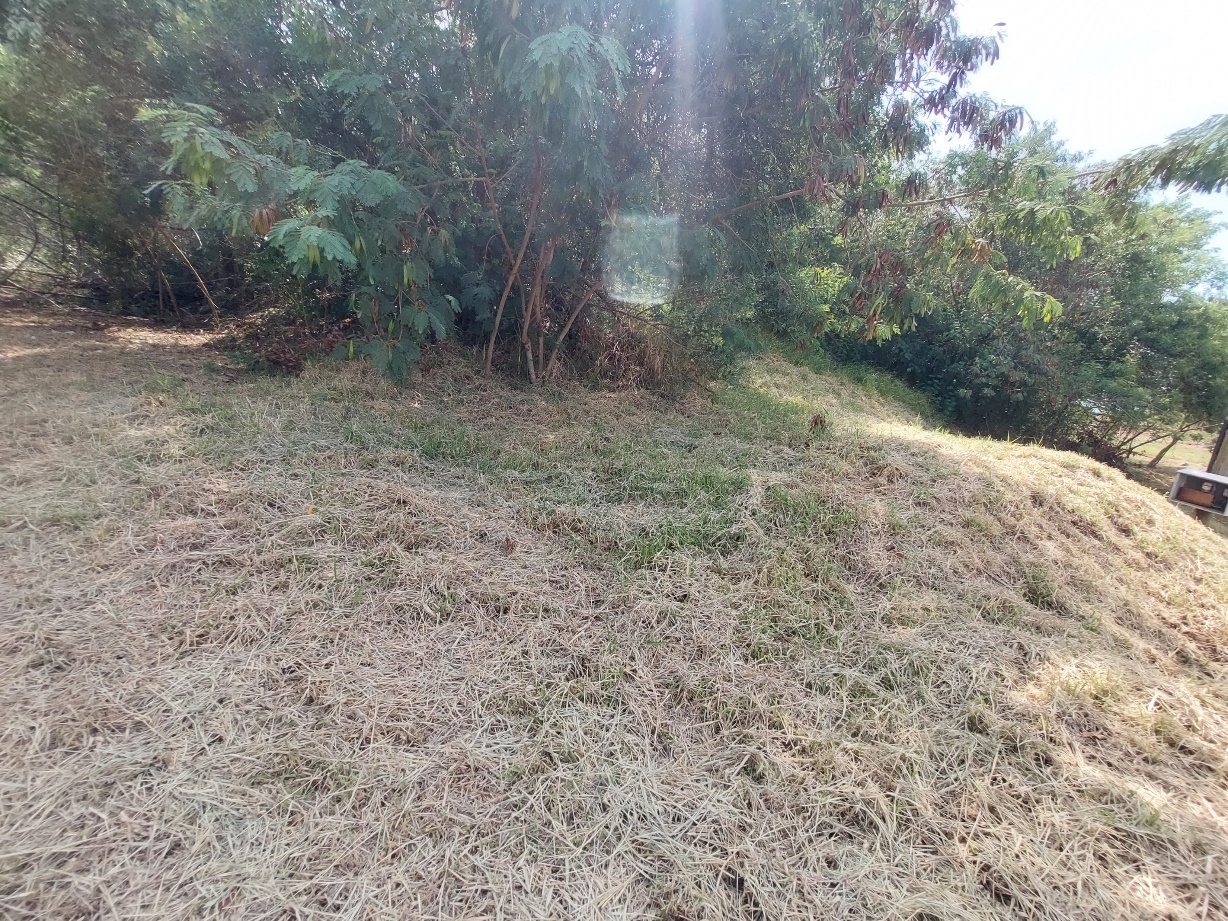 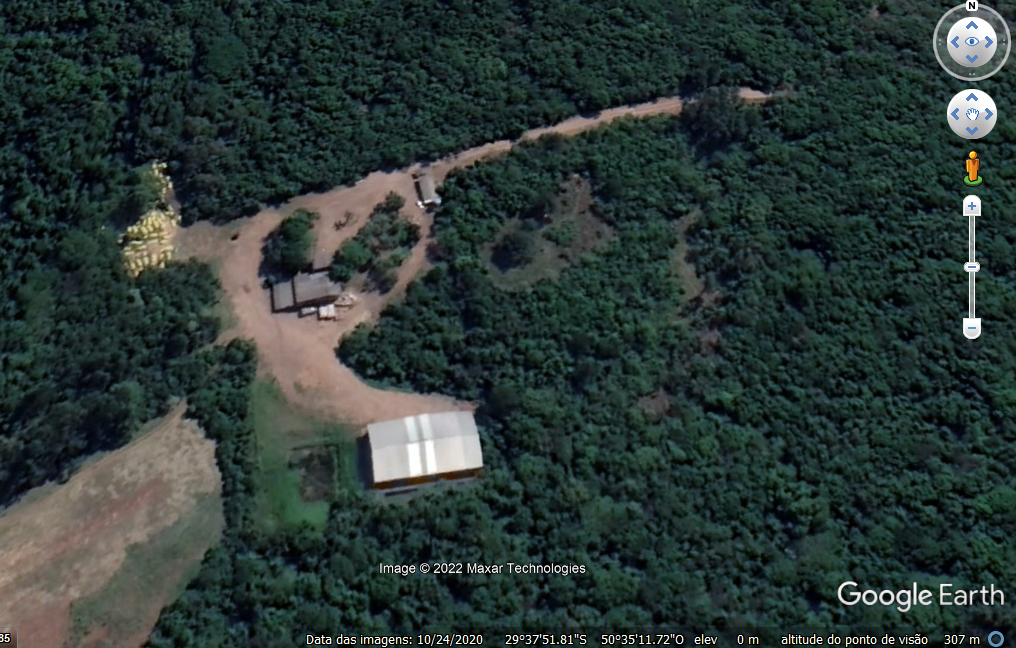 Tratamento de Efluentes
Fonte: Disponível no Google Earth, acesso em 02 de fevereiro de 2022
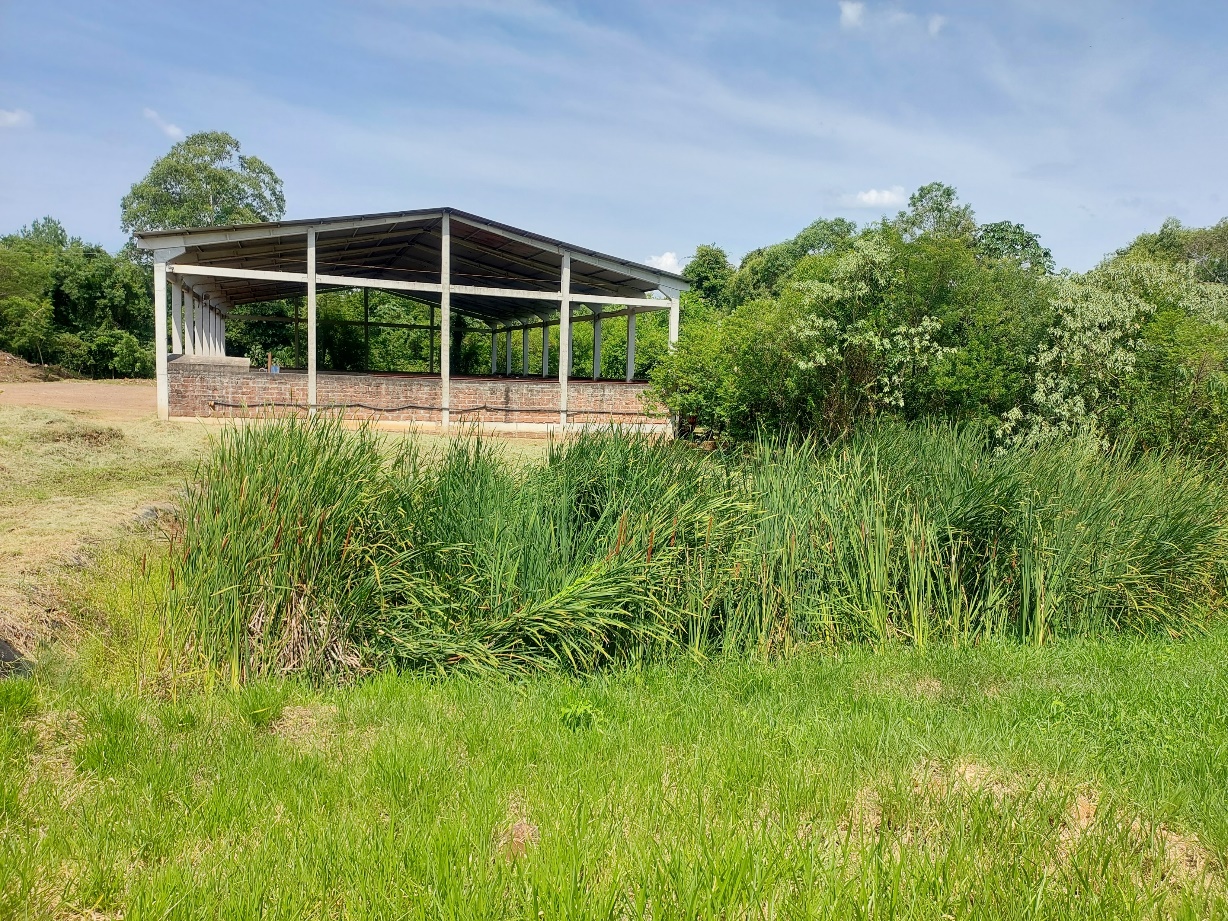 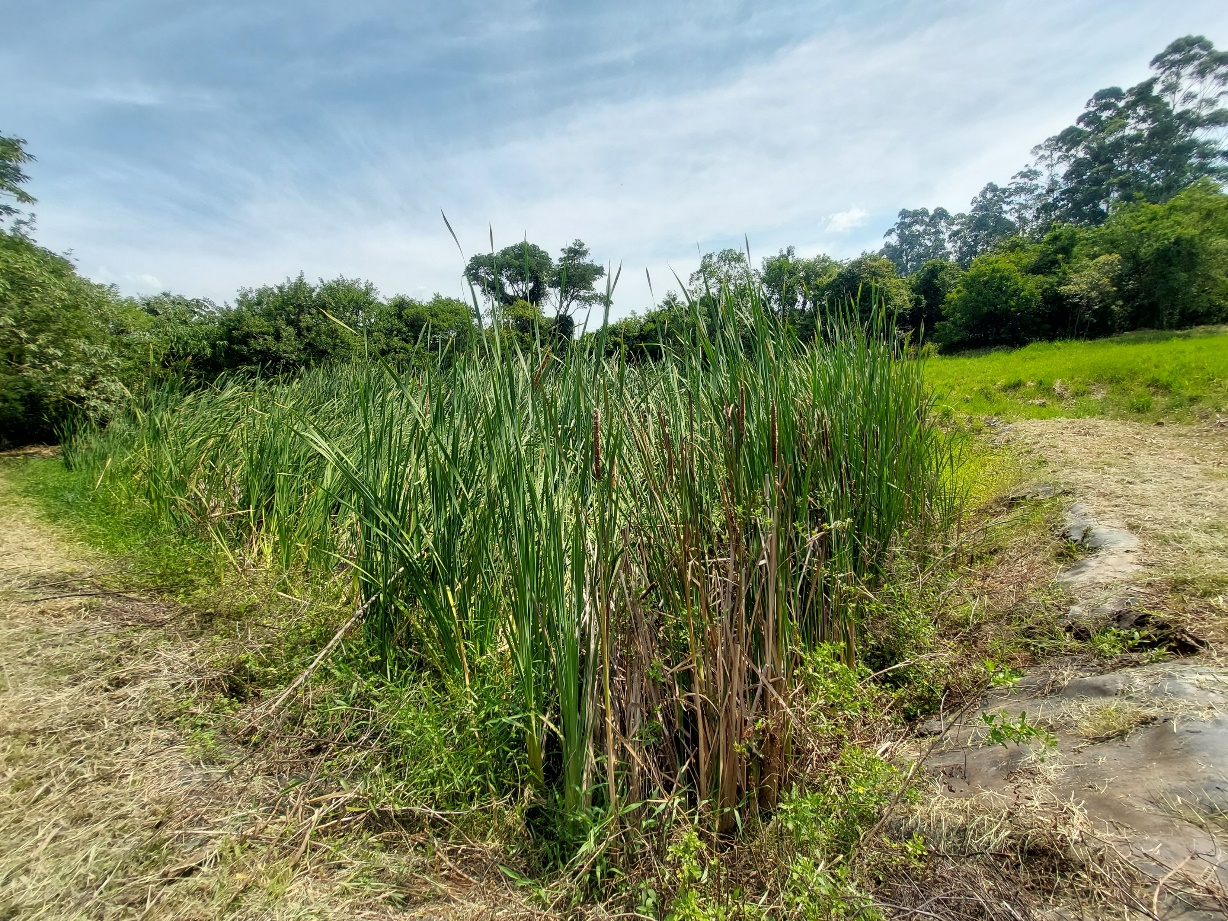 Verificou-se na vistoria:
Triagem e compostagem:11 trabalhadores;
Sem balança (sem quantificar o processo);
Triagem: índices pequenos de recuperação;
Compostagem desativada (novo projeto).
Coleta seletiva:
Práticas de educação ambiental;
Sacolas para separação de resíduo reciclável;
Informações estampadas;
Projeto piloto em 2 bairros.
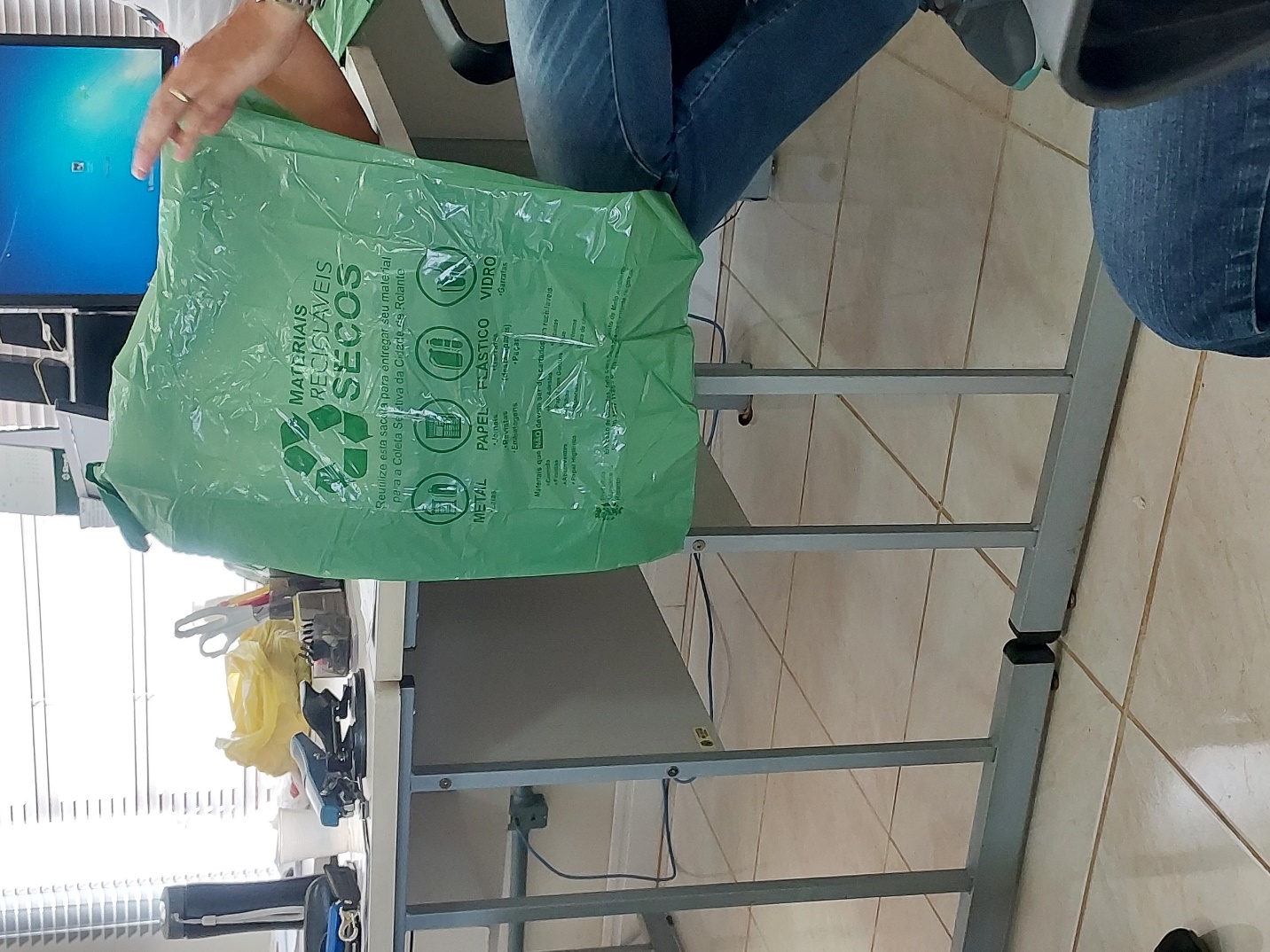 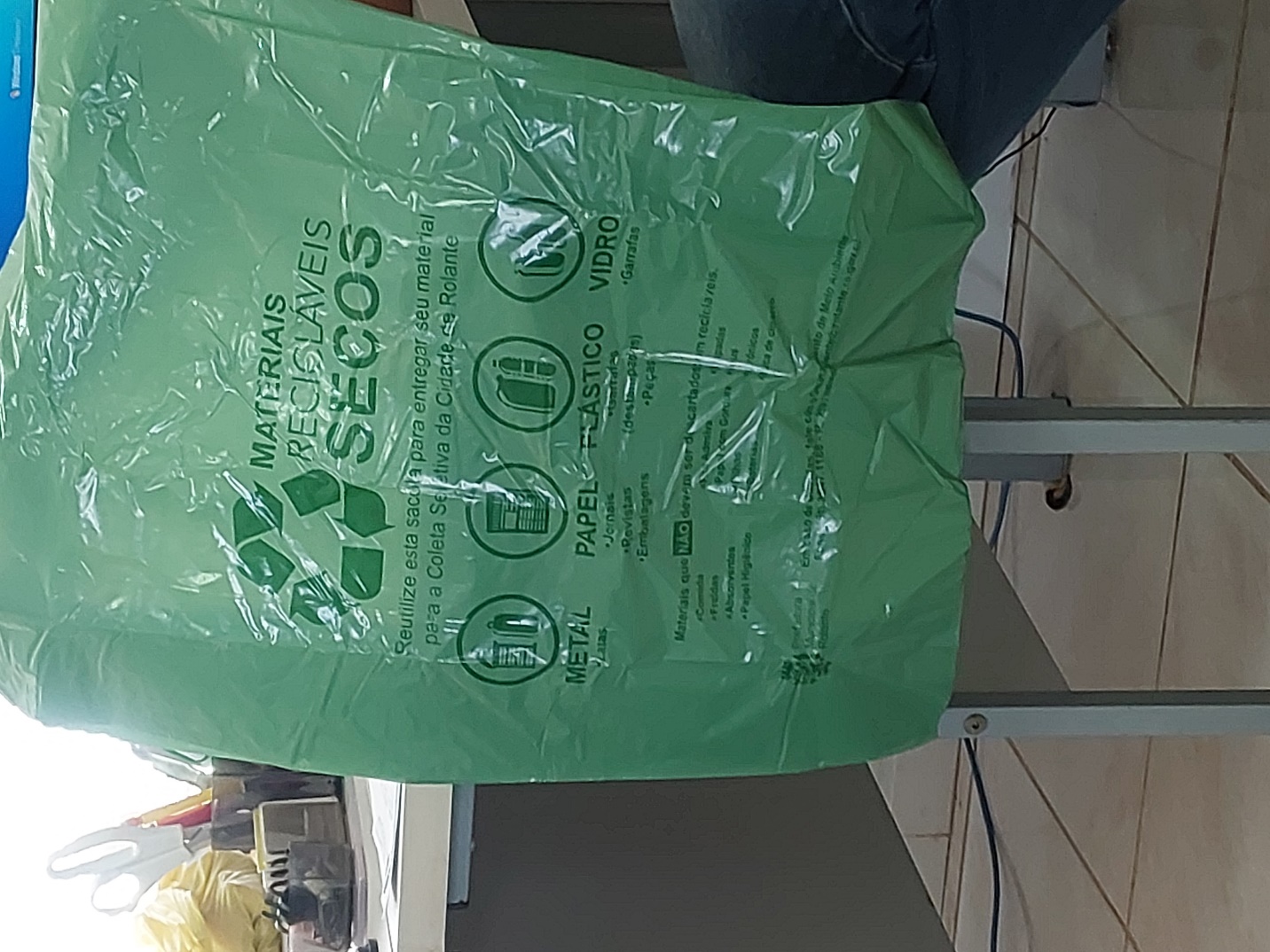 Amostragem – ABNT NBR 10007:2004 

Dados SNIS 2021 (Brasil, 2021);

Amostragem municípios da região (Pró-Sinos, 2012);
Ação da agência reguladora:
Melhoria nos processos de triagem e compostagem
Amostragem de RSU como parâmetro de planejamento (gestão)
Redução de custos e geração de receita
Resultados e discussão
Amostragem Pró-Sinos
(PRÓ-SINOS, 2012)

Matéria orgânica: 42%
Material reciclável: 36%
Rejeito: 22%
Dados SNIS 
(BRASIL, 2021)

Recuperação na triagem: 15%
Aterro Sanitário em São Leopoldo: 85%
Ou seja, do total que vai para o Aterro Sanitário: 
 Apenas 26% deveria ter esse destino;
 Num cenário ideal, 74% poderia ser recuperado (triagem e compostagem);
 Custos excessivos com transporte e destinação final.
Ação da Agência Reguladora:
Garantir que a gestão dos RSU ocorra conforme legislação e normas técnicas vigentes;
Indicadores qualitativos e quantitativos com base na amostragem de RSU em cada uma das etapas;
Benefícios de ordem econômica.
CONCLUSÕES
A obtenção de tal índice permitiria um melhor planejamento das ações a serem executadas em todas as etapas do processo;

 Um guia para investimentos no sistema;
CONCLUSÕES
Otimização de rotas de coleta;
 Otimização dos processos de triagem e compostagem;
 Redução de custo com transporte para destinação final;
 Redução de custos com destinação final em si;
CONCLUSÕES
Geração de receita com a comercialização do material reciclável;
 Geração de receita com a comercialização do composto orgânico;
 Embasamento para elaboração de tarifa.
RECOMENDAÇÕES
Realização de amostragem de RSU em Rolante;
Estudo de viabilidade econômica para ampliação das unidades de triagem e compostagem;
Estudo do valor ideal para a tarifa nos cenários atual e futuro, considerando a execução dos investimentos necessários.
REFERÊNCIAS

BRASIL. Ministério do Desenvolvimento Regional (2021). Diagnósticos SNIS 2021/2022 (ano referência 2020). Disponível em: http://www.snis.gov.br/diagnosticos. Acesso em 04 abr. 2022.
PRO-SINOS. Consórcio Público de Saneamento Básico da Bacia Hidrográfica do Rio dos Sinos. Plano Municipal de Gestão Integrada de Resíduos Sóidos de Rolante. Disponível em: http://www.consorcioprosinos.com.br/downloads/Usina%20RCC_Pr%C3%B3Sinos.pdf. Acesso em 04 abr. 2022.
OBRIGADO!

Leonardo Rodrigues Moreira
Engenheiro Ambiental
Agente de Fiscalização – Agesan-RS
leonardo.agesanrs@gmail.com
51 99252-0137
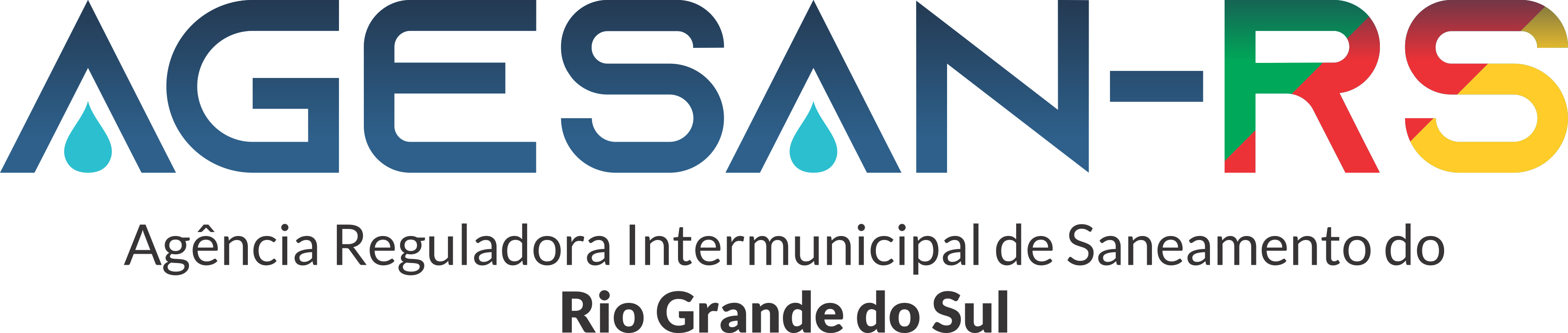